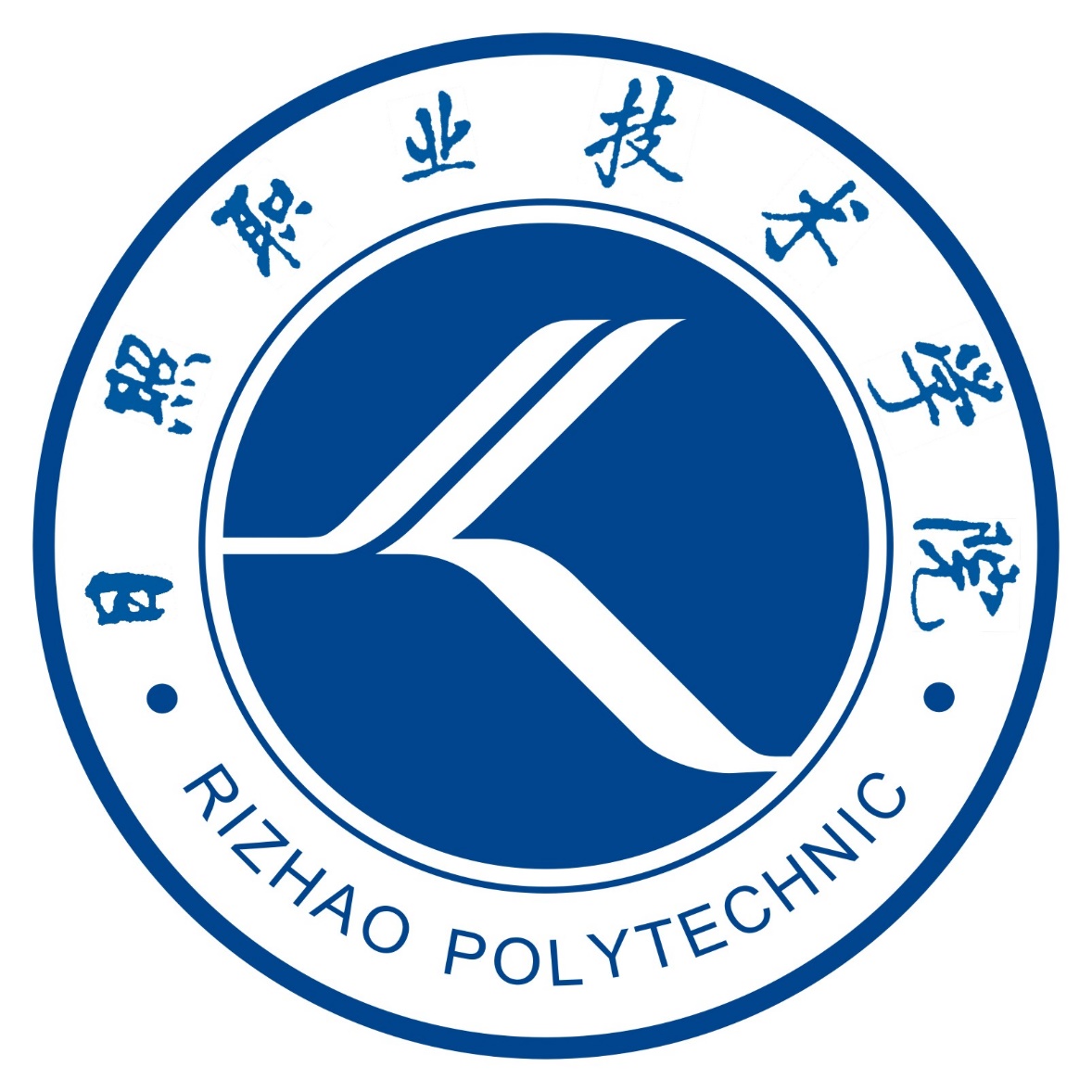 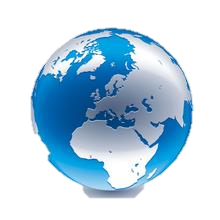 进出口业务操作
2 签订贸易合同
进出口业务操作课程团队
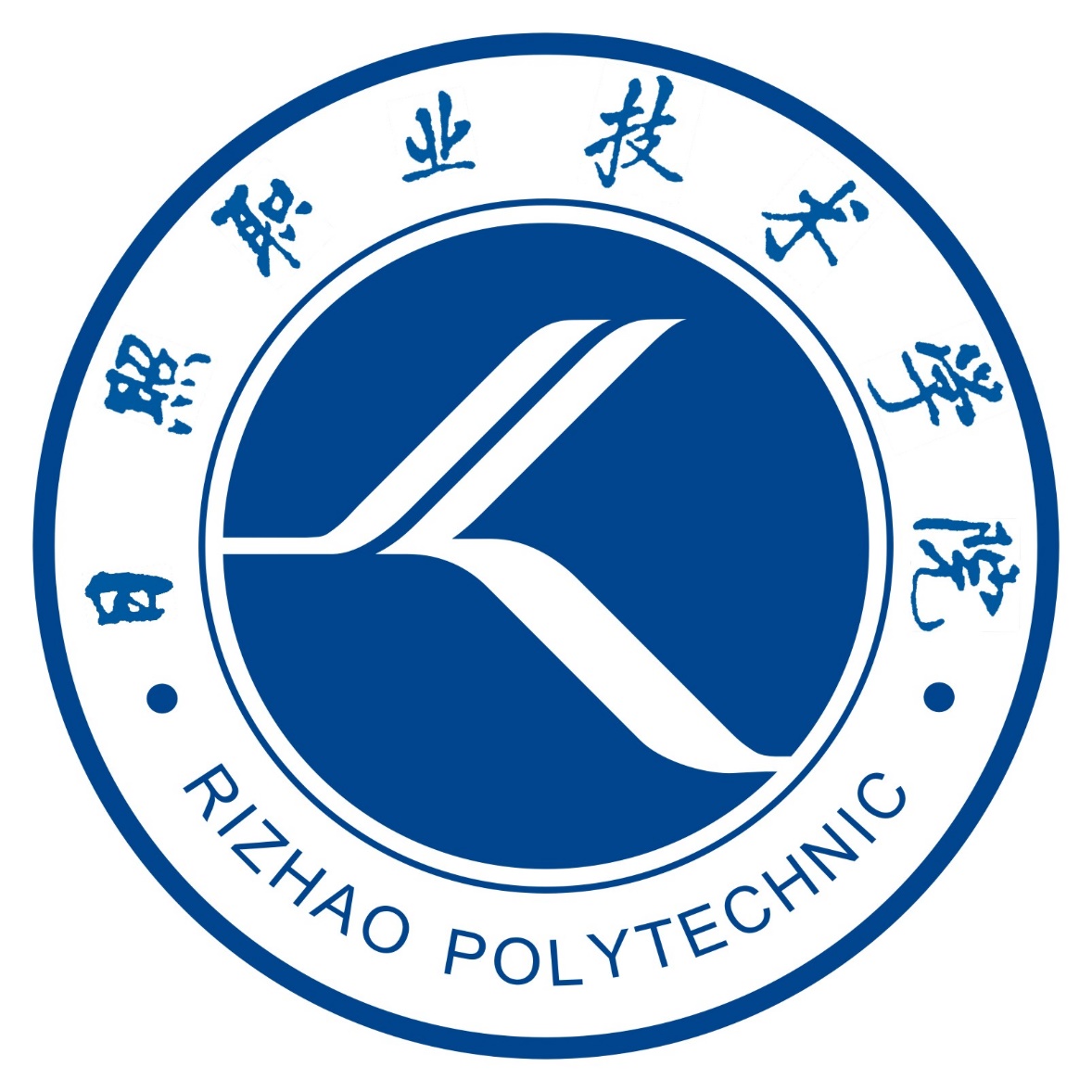 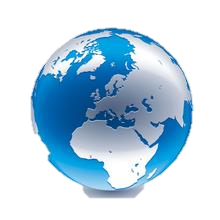 进出口业务操作
2-4 签订合同条款——支付条款
进出口业务操作课程团队
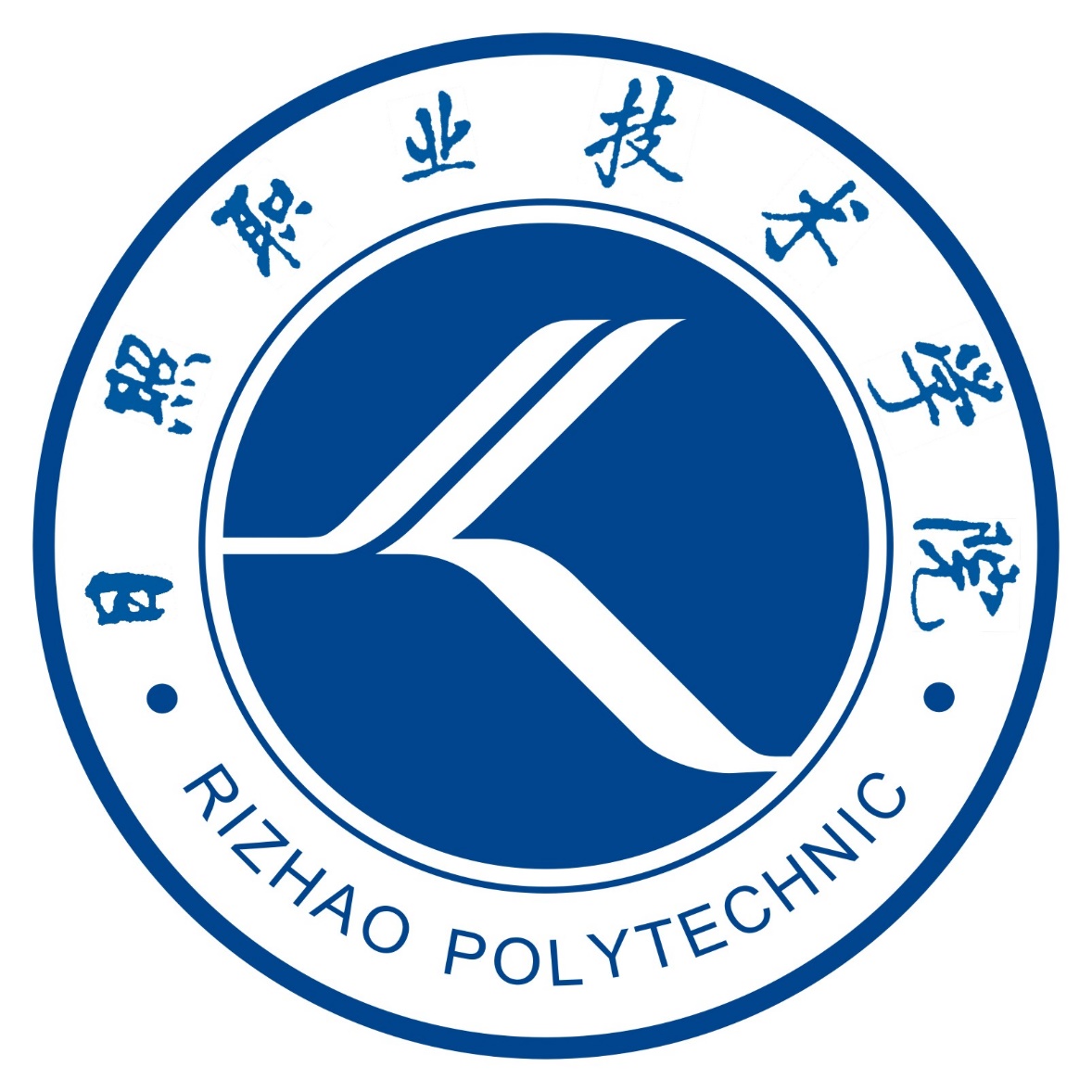 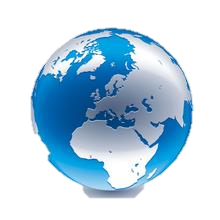 进出口业务操作
2-4-1 签订合同条款——支付条款——汇付
进出口业务操作课程团队
学习目标
能签订合同中的汇付条款
能力目标
掌握货款的收付工具
掌握汇票的种类及使用
掌握信汇、票汇和电汇的业务流程
知识目标
1.较高的英语阅读和表达能力；
2.良好的沟通能力；
3.不断学习的能力；
4.调研、分析、决策能力；
5.高效严谨、耐心细致、责任心强的工作态度；
6.具有良好的团队合作精神；
7.具有市场竞争意识。
素质目标
任 务
日照金果贸易有限公司RIZHAO GOLDEN NUT TRADE CO., LTD.
公司名称（ 中文）：日照金果贸易贸易有限公司
公司名称（英文）：RIZHAO GOLDEN NUT TRADE CO., LTD.
公司地址（中文）：山东省日照市潍坊路201号
公司地址（英文）：201 Weifang Road, Rizhao city, Shandong, China
公司介绍：日照金果贸易有限公司成立于2002年,主要经营花生、南瓜子、葵花子、大蒜、生姜、核桃、芝麻等农产品的进出口业务。
HONGCHING AGRICULTURAL PRODUCTS TRADE CO.
公司名称（英文）：HONGCHING AGRICULTURAL PRODUCTS TRADE CO. 
公司地址（英文）：NO.23, LANE 476, LUNMEI ROAD, CHANGHUA CITY, TAIWAN
公司介绍：HONGCHING AGRICULTURAL PRODUCTS TRADE CO. 主要从事农产品的进出口业务。
任务描述
日照金果贸易有限公司业务员鲁平在广交会上结识了台湾HONGCHING AGRICULTURAL PRODUCTS TRADE CO.客商李志源先生。由于当时他事务繁忙，仅留下名片，称日后再联系。交易会结束后，鲁平返回日照。随之向李志源先生发去电子邮件，详细介绍了本公司的业务范围，并表示愿意与其公司建立良好的业务关系。
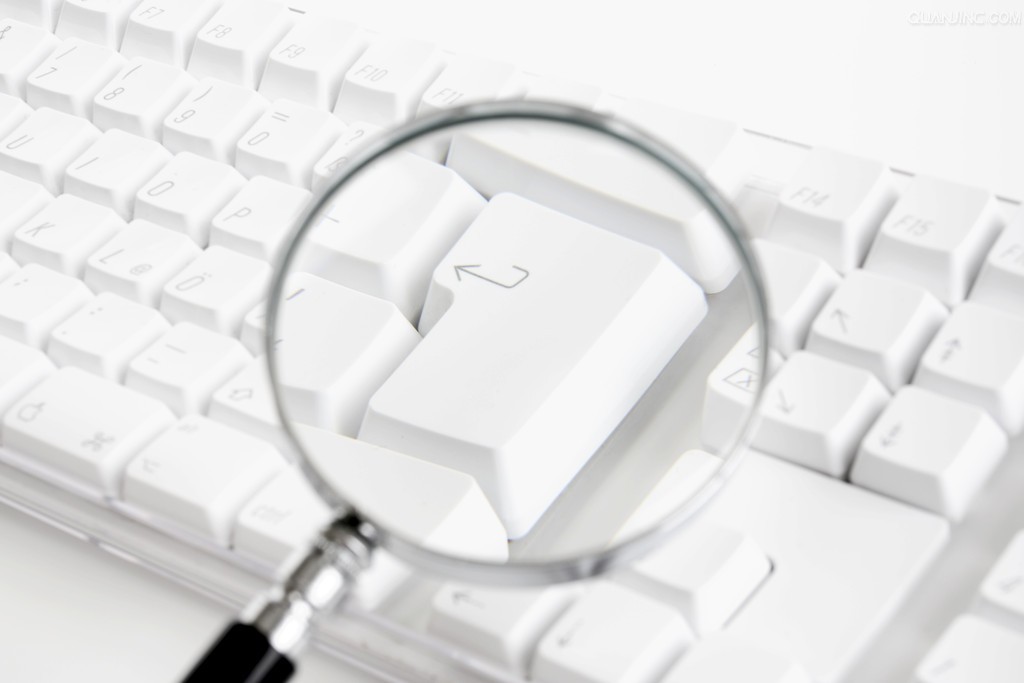 任务描述
任务描述
李志源收到鲁平的建交信函后，对14CM以上的白瓜子非常感兴趣，要求鲁平报价。
双方经过往来信函磋商，确定合同中的支付条款为汇付：
“买方应不晚于2016年3月25日将全部货款用电汇方式预付给卖方。”
任务：鲁平订立合同中的支付条款。
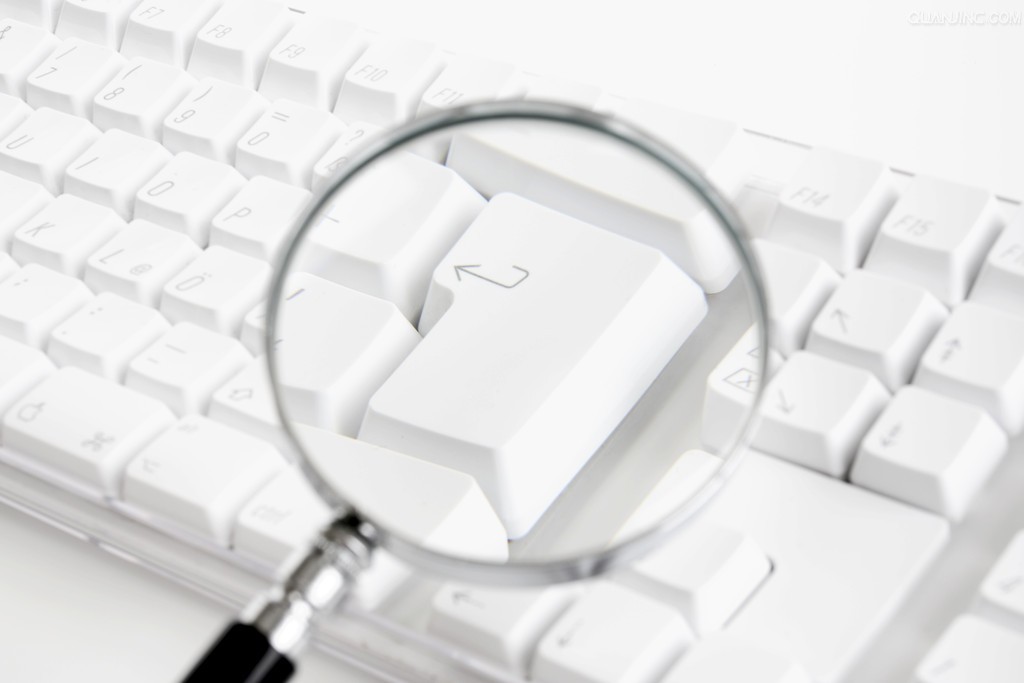 任务描述
知识点
货款的收付
汇票（最常用）
收付工具
（金融票据）
本票
支票
货款的收付
什么是金融票据？
票据：可以流通转让的有价证券。汇票、本票、支票
英美法：1882年《英国票据法》；1951年美国《统一商法典》
《票据法》
大陆法：日内瓦统一法：《日内瓦统一汇票本票法公约1930》；《日内瓦统一支票法公约1931》
中国的《票据法》1995年5月10日通过，1996年1月1日起实施
全球范围内尚无统一的票据法
货款的收付
什么是汇票？
汇票（bill of exchange，draft）由出票人签发并委托付款人在见票时或者指定的日期无条件支付确定金额给收款人或持票人。
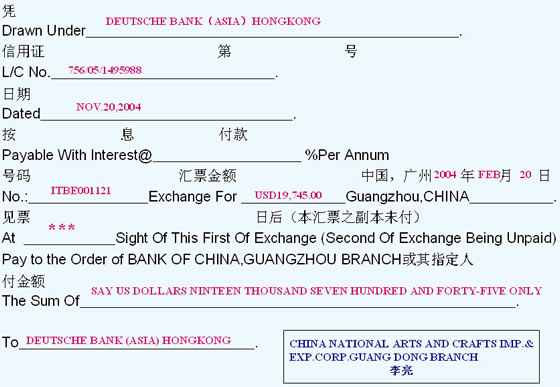 汇票的当事人：
出票人（Drawer）
受票人（Drawee）
收款人（Payee）
6
1
4
2
5
3
7
1.汇票字样
7.出票人签名
4.付款期限
2.无条件支付一定金额的命令
5.收款人名称或其指定人
3.受票人姓名（付款人姓名和付款地点）
6.出票日期和地点
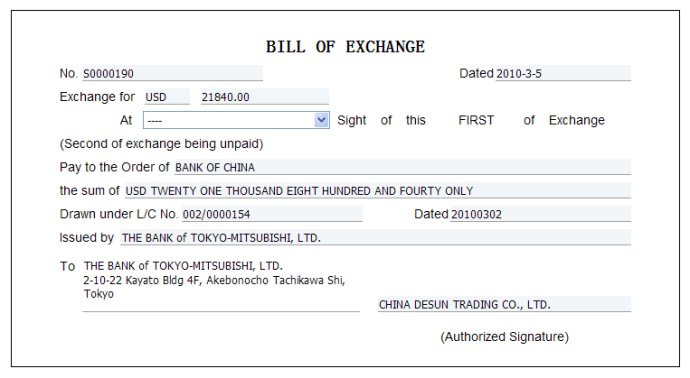 汇票的种类
（1）按照汇票的出票人和付款人不同：银行汇票和商业汇票
票汇业务，光票
签发
银行
银行
银行汇票
国际结算中多用
签发
企业、个人或银行
企业或个人
商业汇票
商业汇票
样张汇票是什么类型汇票？
汇票的种类
（2）按付款时间不同：即期汇票和远期汇票
即期汇票（sight draft， demand draft）
at XXX sight
远期汇票（time draft， usance draft）
A．见票后若干天付款（at……days after sight）（业务中最常用）；
B．出票后若干天付款（at……days after date of this bill of exchange）；
C．提单签发日后若干天付款（at ……days after date of Bill of Lading）；
D．指定日期付款（on DEC. 31, 2013 ）将sight划掉
汇票的种类
（3）按汇票承兑人不同：商业承兑汇票和银行承兑汇票
商业承兑汇票
由企业或个人承兑的远期汇票。托收业务
银行承兑汇票
由银行承兑的远期汇票。信用证业务
汇票的种类
（4）按照汇票是否附有商业单据：光票和跟单汇票
光票（clean draft)
不附带货运单据
跟单汇票
（documentary draft)
附带货运单据
汇票的种类
汇票的种类
货运单据
时间
承兑人
出票人
银行汇票
即期汇票
远期汇票
商业承兑汇票
银行承兑汇票
跟单汇票
光票
商业汇票
汇票的使用
出票人签发汇票并将其交给
收款人的行为。（出票人债务人，收款人债权人）
出票(draw)
追索
远期汇票付款人在持票人作承兑提示时明确表示将按出票人的指示付款的行为。承兑后交给持票人
拒付
持票人向付款人出示汇票要求承兑或付款的行为
提示presentation
承兑提示
承兑acceptance
即期汇票的付款人和远期汇票的承兑人接到付款提示时，履行付款义务的行为
付款提示
付款提示
提示
付款payment
是持票人提示汇票要求承兑或付款时遭到拒绝承兑或付款的行为。又称退票。
拒付 dishonour
拒付
追索
汇票遭到拒付时，持票人向他的“前手”  要求偿还汇票金额、利息及费用，可以追索到出票人。
追索recourse
汇票的使用——背书
背书（endorsement）——持票人在汇票的背面签上自己的名字，或再加上被背书人的名字，并把汇票交给被背书人或受让人的票据转让行为。（空白背书只写自己的名字，不写被背书人的名字，所以交给受让人。）
前手
后手
前手对后手负有担保汇票必然会被承兑或付款的责任。
贴现（Discount）——远期承兑汇票尚未到期。
知识点
货款的收付
汇付
商业信用
结算方式
托收
信用证
银行信用
最常用的结算方式
汇付（remittance）
汇付(remittance)，又称汇款，是最简单的国际货款结算方式。
01
02
03
票汇
电汇
信汇
Telegraphic Transfer,
 T/R
Remittance by Banker’s Demand Draft, D/D
Mail Transfer, M/T
电汇（Telegranpic Transfer, T/T)
合同规定电汇付款方式
汇款人
（进口方）
收款人
（出口方）
1.电汇申请书、交款、付费
电汇流程图
4.汇款通知书
2.电汇回执
6.付款
5.收据
3.电汇委托书（电讯：电报、电传、环球银行间金融电讯网络（SWIFT））
汇出行
（进口地银行）
汇入行
（出口地银行）
7.付讫借记通知书
电汇业务流程说明：
（1）汇款人填写电汇申请书，并交款付费。
（2）汇款人取得电汇回执。
（3）汇出行用电报、电传、环球银行间金融电讯网络（SWIFT）等电讯手段向汇入行发出付款委托通知书，委托其解付汇款给收款人。
（4）汇入行收到付款委托通知书并经核对密押无误后，缮制电汇通知书，通知收款人。
（5）收款人收到通知书后再收据上盖章，交汇入行。
（6）汇入行借记汇出行账户，取出头寸，解付货款给收款人。
（7）汇入行将付讫借记通知书寄给汇出行，通知汇款解付完毕，一笔电汇业务结束。
票汇 （Remittance by Banker’s Demand Draft, D/D）
合同规定电汇付款方式
汇款人
（进口方）
收款人
（出口方）
3.寄送
1.票汇申请书、交款、付费
票汇流程图
2.银行即期汇票
5.提交银行即期汇票
6.解付票款
4.邮寄票汇通知书（票根）
汇出行
（进口地银行）
汇入行
（出口地银行）
7.付讫借记通知书
票汇业务流程说明
（1）汇款人填写票汇申请并交款付费。
（2）汇出行开立以其账户行或代理行为解付行的银行汇票。
（3）汇款人将银行汇票寄交收款人。
（4）汇出行将汇票通知书（票根）寄给汇入行，为简化手续，目前银行不再寄票根。
（5）收款人向汇入行提示银行汇票要求付款。
（6）汇入行借记汇出行账户，取出头寸，凭票解付款项给收款人。
（7）汇入行将付讫借记通知书寄给汇出行，通知票款解付完毕，一笔票汇业务结束。
汇付
汇付(remittance)，又称汇款，是最简单的国际货款结算方式。
卖方将货物发运给买方后，有关货运单据由卖方自行寄送给买方；
买方则径自通过银行将货款汇给卖方。
这对银行来说，只涉及一笔汇款业务，并不处理单据。
由于汇款业务中结算工具（委托通知、票据）的传递方向与资金的流向相同，故属顺汇性质。
安全、可靠、结算时间短、收款快。
费用较高
汇付(remittance)，又也称汇款，是最简单的国际货款结算方式。采用汇付方式结算货款时，卖方将货物发运给买方后，有关货运单据由卖方自行寄送给买方；买方则径自通过银行将货款汇给卖方。这对银行来说，只涉及一笔汇款业务，并不处理单据。由于汇款业务中结算工具（委托通知、票据）的传递方向与资金的流向相同，故属顺汇性质。
（1）支付工具由汇款人自行传递。
（2）经收款人背书后，汇票可在市场流通。
（3）收款人可自行持票向汇入行收款。
汇付在国际贸易中的应用
前T/T；后T/T
商业信用
当前国际结算中常有“前T/T”、“后T/T”的说法。
所谓“前T/T”是指进口人付款在前，出口人发货在后，对进口人风险较大；“后TT”则是出口人发货在前，进口人付款在后，对出口人风险较大。
在办理货款结算时，“前T/T”与“后T/T”常结合使用，如货款的30％以“前T/T”预付，其余货款等发货后支付，即“后T/T”。
在汇付方式下，卖方在收到货款后是否交货，买方在收到货物后是否付款，完全靠买卖双方的商业信用，总有一方要占压资金，甚至承担货款两空的风险。
应用
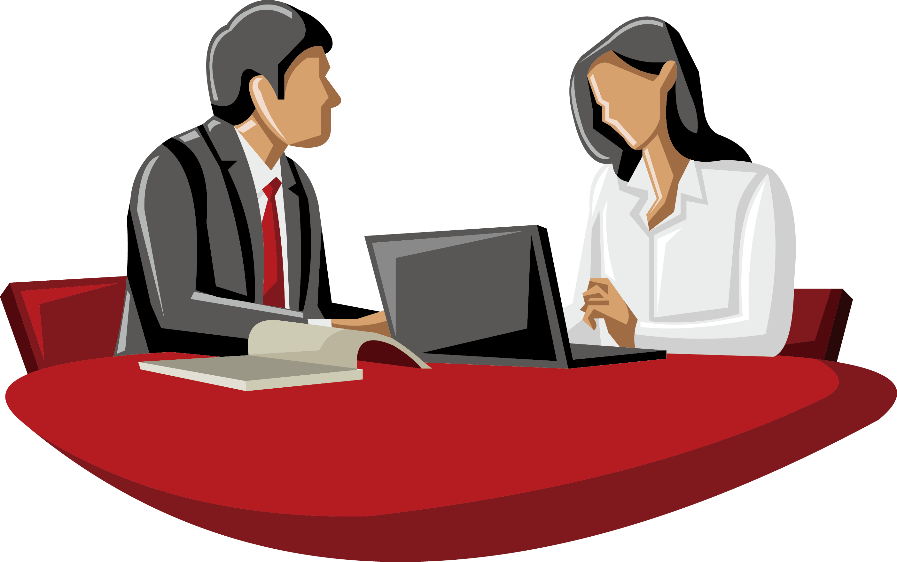 在国际贸易中，这种方式主要用于预付货款、支付定金、分期付款、延期付款、小额交易货款的支付、待付货款的尾款、费用差额的支付及佣金的支付等。
合同中的汇付条款业务案例
“买方在合同签字之日起1个月内，将合同总金额30%的预付款以电汇方式汇交卖方，剩余的款项收到全套装运单据副本后5日内电汇支付。”请写出支付条款。
30% of the total contract value as advance payment shall be remitted by the Buyer to the Seller through Telegraphic Transfer within one month after signing this contract，the remaining part will be paid to the Seller within 5 days after receipt of the copy of shipping documents.
合同中的汇付条款业务案例
The Buyers shall pay 100% of the sales proceeds in advance by Demand Draft to the Sellers not later than October 15.
“买方应不迟于10月15日将100%的货款经由票汇预付给卖方。”请写出支付条款。
任务实施
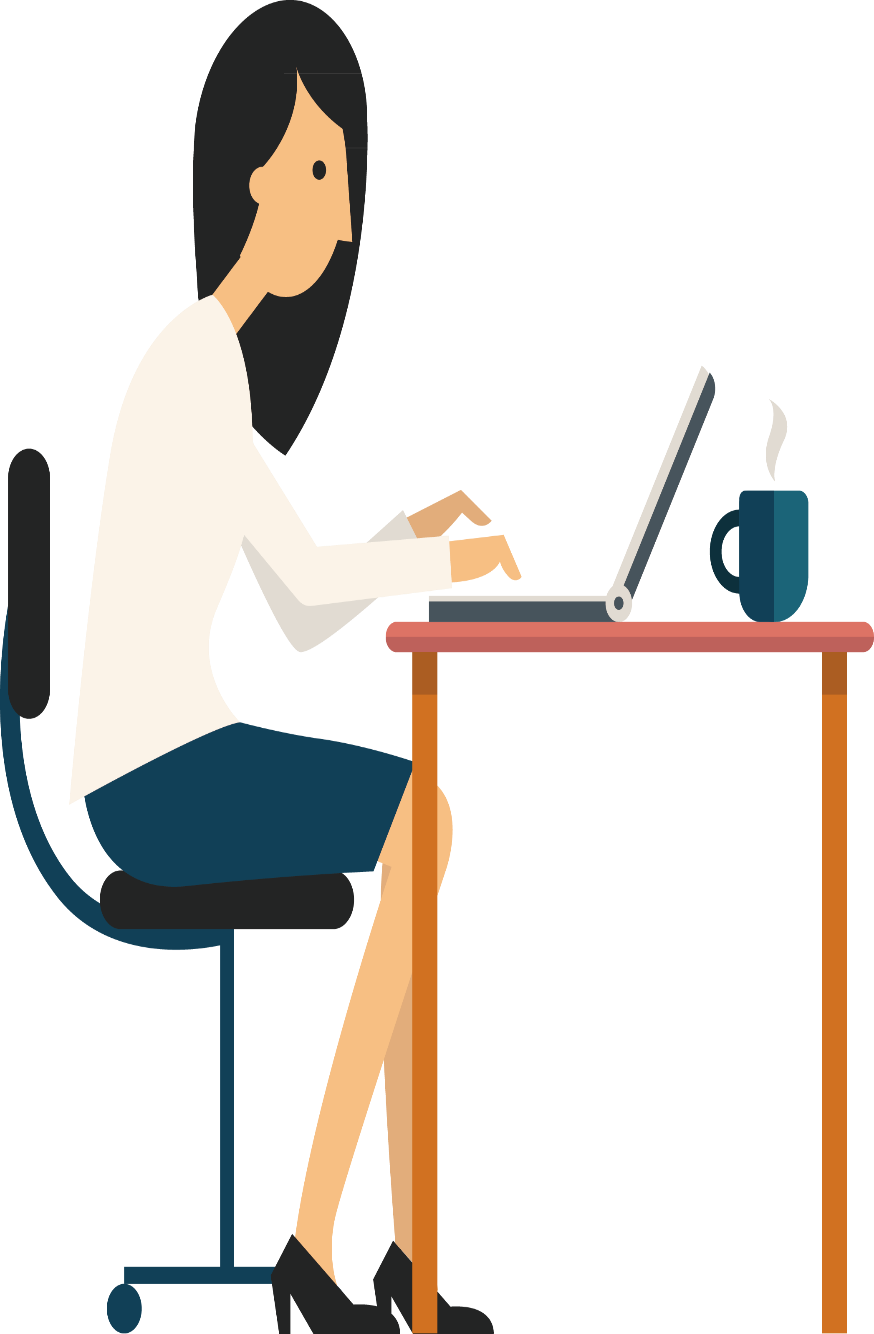 任务：鲁平订立合同中的支付条款。
“买方应不晚于2016年3月25日将全部货款用电汇方式预付给卖方。”
The Buyers shall pay in advance by T/T the total value to the Sellers not later than March 25,2016.
案例
案例讨论
案例情况说明：
出口合同规定支付条款为装运月前15天电汇付款，买方延至装运月中开始从邮局寄来银行汇票一纸，为保证按期交货，出口企业于收到该汇票次日即将货物托运，同时委托银行代收票款。1个月后，接银行通知，因该汇票系伪造，已被退票。此时，货已抵达目的港，并已买方凭出口企业自行寄去的单据提走。事后追偿， 对方早已人去楼空。
讨论
对此损失，我方的主要教训是什么?
案例解决
讨论点：对此损失，我方的主要教训是什么?
我方必须严格按照合同规定行事。既然合同规定买方必须于装运前15天将货款T/T汇予我方，汇款不到则不能发货。对方随意改变付款方式，即将电汇改为票汇，只要我方同意也是可行的。票汇业务中存在票据伪造的风险，因此卖方收到汇票后，不要急于发货，应首先核对票据的真伪，最后收妥款项后再发货。
拓展任务
日照金果贸易有限公司RIZHAO GOLDEN NUT TRADE CO., LTD.
公司名称（ 中文）：日照金果贸易贸易有限公司
公司名称（英文）：RIZHAO GOLDEN NUT TRADE CO., LTD.
公司地址（中文）：山东省日照市潍坊路201号
公司地址（英文）：201 Weifang Road, Rizhao city, Shandong, China
公司介绍：日照金果贸易有限公司成立于2002年,主要经营花生、南瓜子、葵花子、大蒜、生姜、核桃、芝麻等农产品的进出口业务。
BAJA TRADING EST
公司名称（英文）：BAJA TRADING EST
公司地址（英文）：Siteen Street, Malaz, P.O.# 101, Ar-Riyad - 116, Riyadh， Saudi Arabia
公司介绍：BAJA TRADING EST成立于1994年，主要从事农产品的进出口业务。
任务描述
日照金果贸易有限公司业务员鲁平在Anuga 2014 世界食品博览会上认识了沙特阿拉伯BAJA TRADING EST业务员Mohammad Sameer Khan，交易会结束后，鲁平返回日照。随之向Mohammad Sameer Khan发去电子邮件，详细介绍了本公司的业务范围，并表示愿意与其公司建立良好的业务关系。
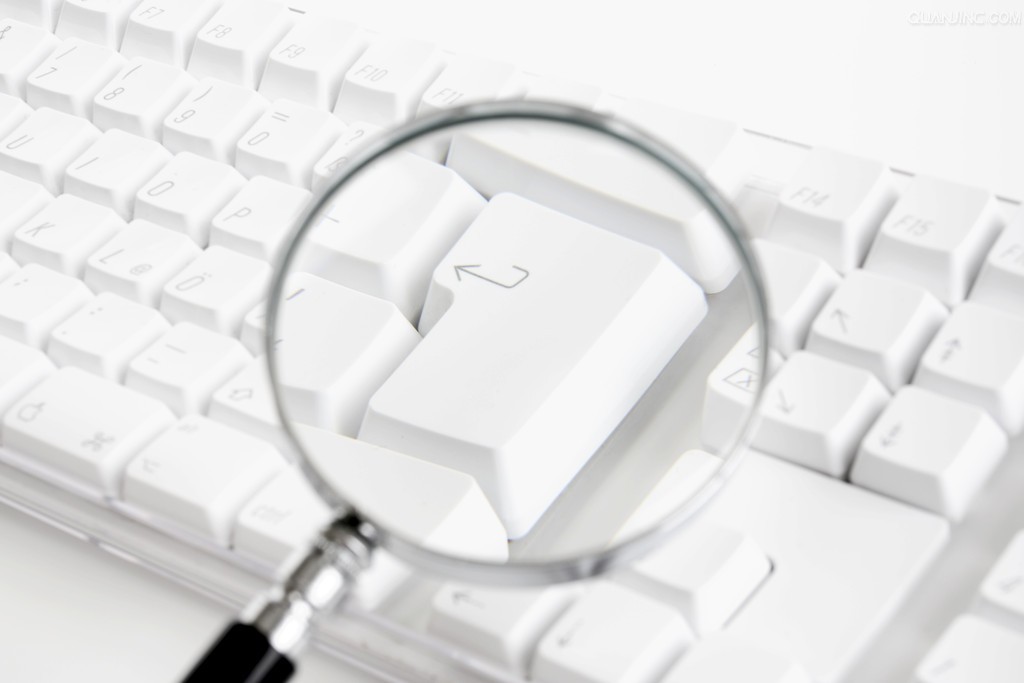 任务描述
任务描述
Mohammad Sameer Khan收到鲁平的建交信函后，对14CM以上的白瓜子非常感兴趣，要求鲁平报价。
双方经过往来信函磋商，确定合同中的支付条款为汇付：
“买方收到合同所列单据副本后，于20天内电汇付款。”
任务：鲁平订立合同中的支付条款。
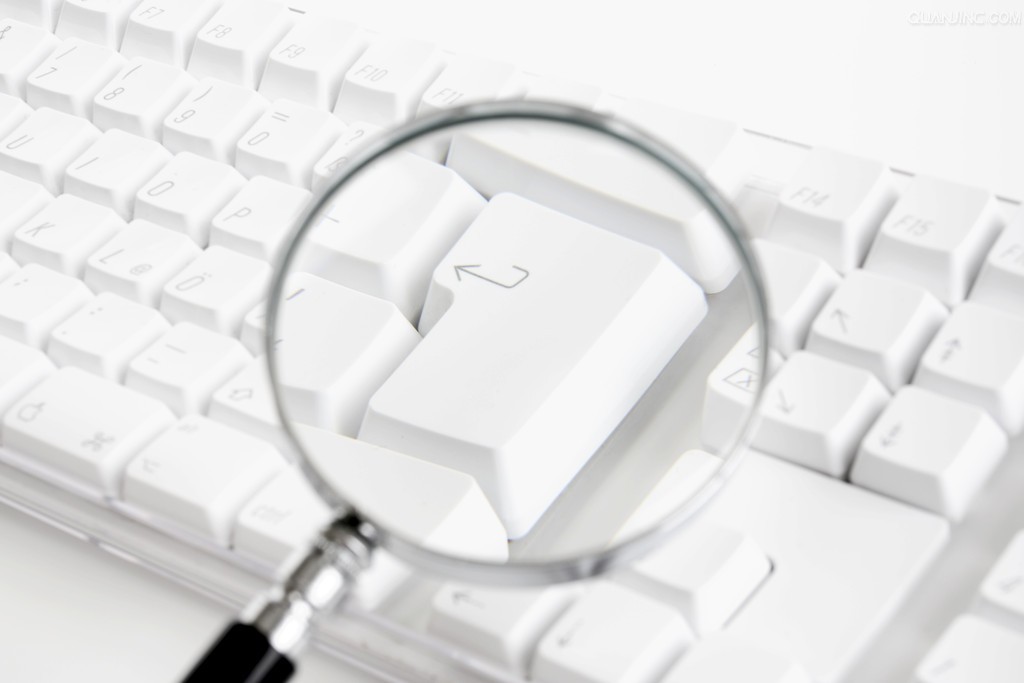 任务描述
拓展任务实施
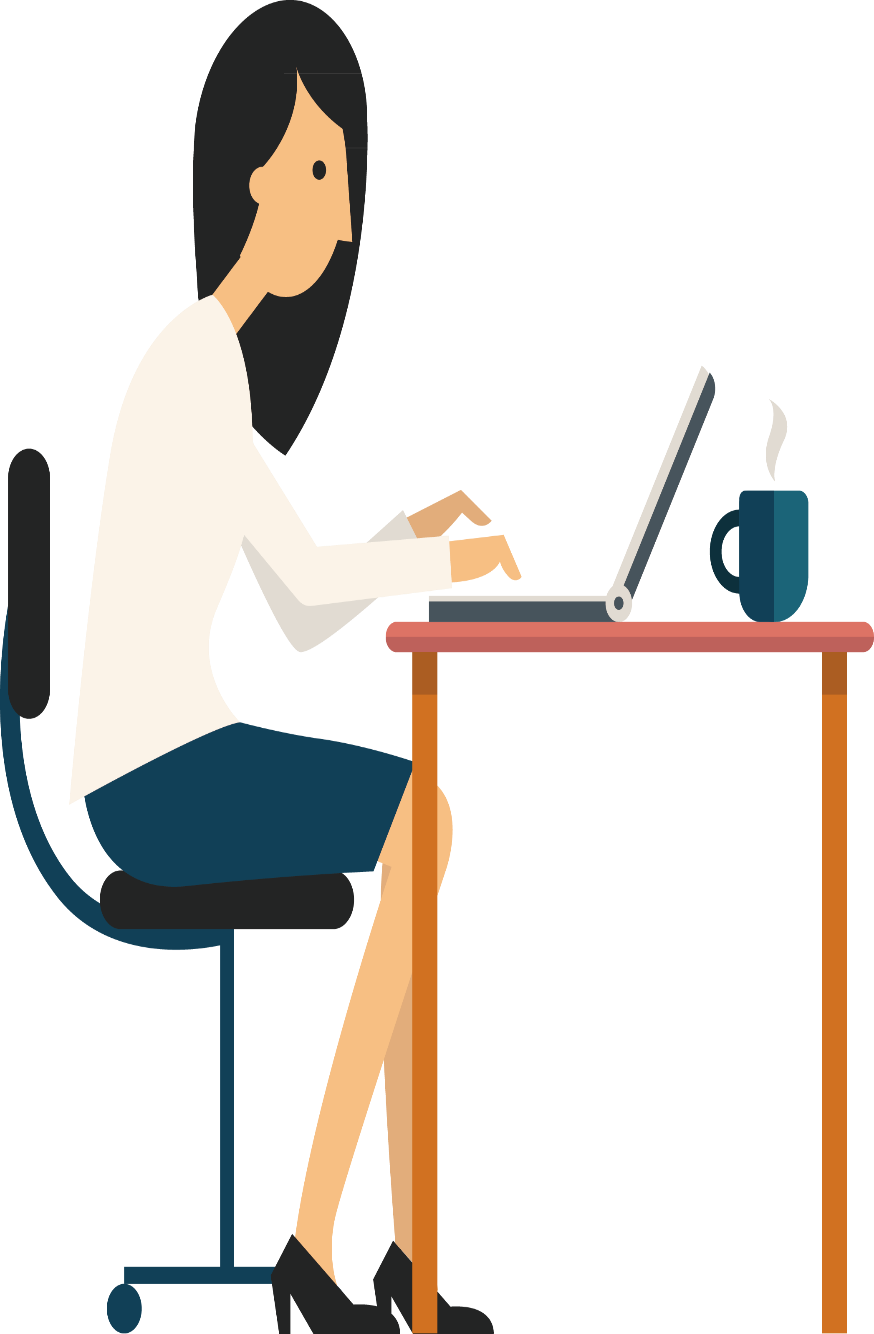 任务：鲁平订立合同中的支付条款。
“买方收到合同所列单据副本后，于20天内电汇付款。”
Payment by T/T shall be effected by the Buyer not later than 20 days after receipt of the copy of the documents listed in the contract.
反思总结
反思总结
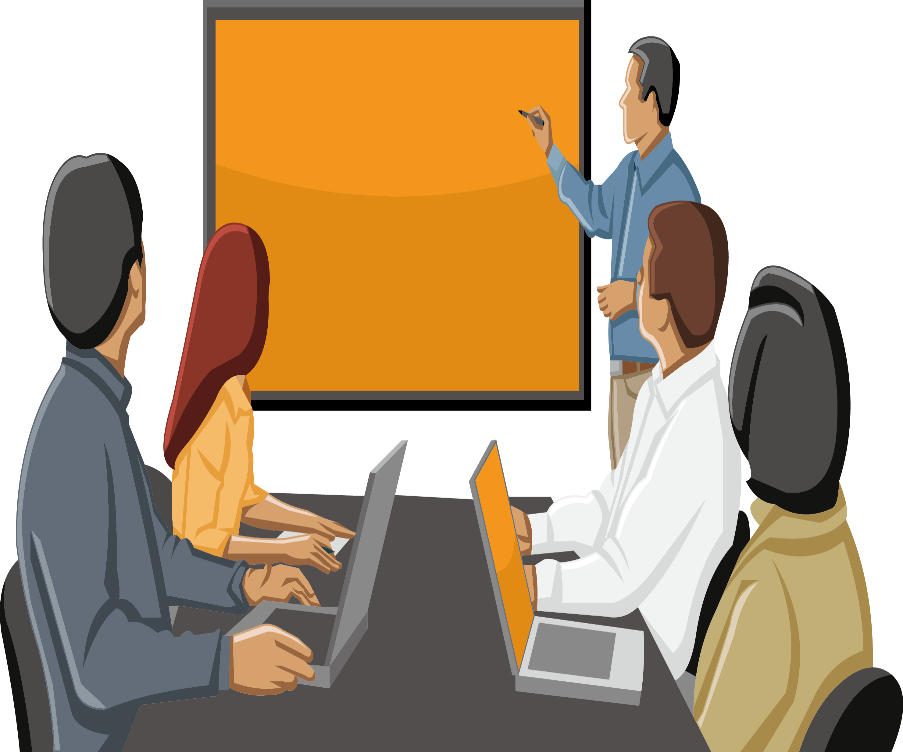 对于使用汇付方式结算货款的交易，在买卖合同中应当明确规定汇付的时间、具体的汇付方法和金额等。
50
[Speaker Notes: 使用方法：【更改文字】：将标题框及正文框中的文字可直接改为您所需文字【更改图片】：点中图片》绘图工具》格式》填充》图片》选择您需要展示的图片【增加减少图片】：直接复制粘贴图片来增加图片数，复制后更改方法见【更改图片】【更改图片色彩】：点中图片》图片工具》格式》色彩（重新着色）》选择您喜欢的色彩下载更多模板、视频教程：http://www.mysoeasy.com]
THANK YOU
对受款人的三种写法
大陆法和我国票据法不允许采用来人抬头
持票人在转让汇票时在汇票背面签上自己的名字或再加上受让人的名字。担保受让人所持汇票得到承兑和付款的行为。是转让票据权利的法定手续。
背书
任务2：汇票填制
限制式样书
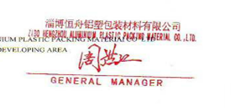 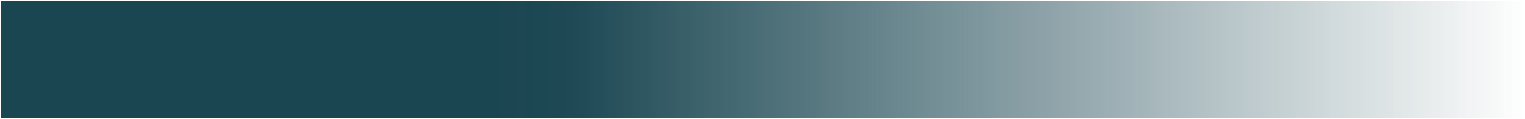 任务2：汇票填制
记名背书
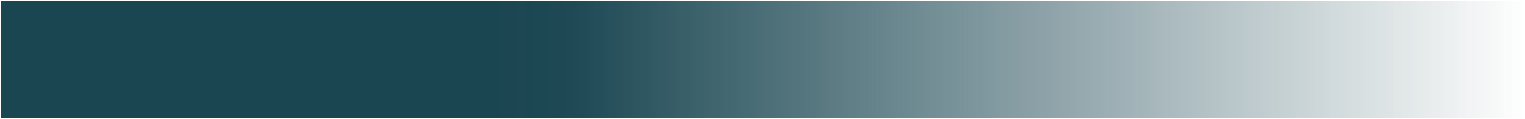 任务2：汇票填制
空白背书